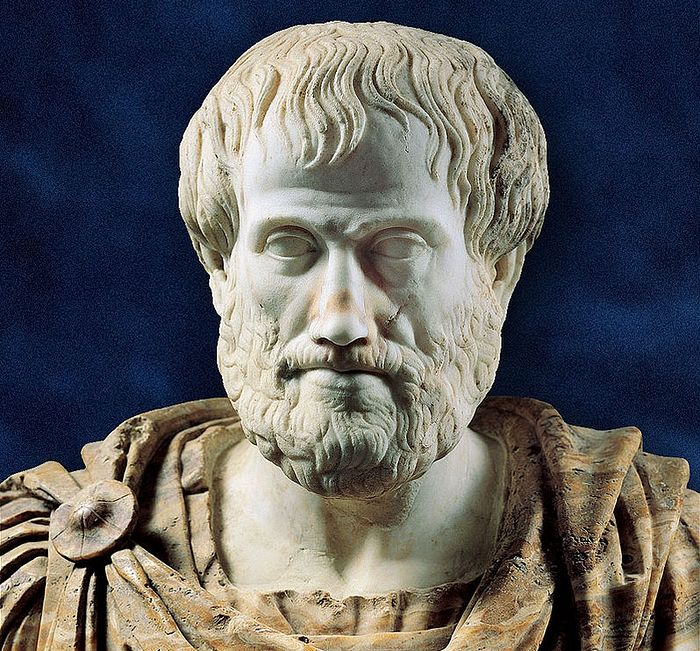 Феноменология Аристотеля. Лекция 13
Бытие в языке. Тела соcтоят из букв
ВЕЩЬ и пограничная онтология
Космос как стена
НИЧТО: действительное и ВОЗМОЖНОЕ
СОФИЯ и АКТИВНЫЙ ИНТЕЛЛЕКТ
СТРУКТУРЫ СОЗНАНИЯ
ВЕРТИКАЛЬ БОГОСЛОВИя
ТЕРРИТОРИЯ РИТОРИЧЕСКОЙ ФИЗИКИ
СТРУКТУРА КОСМОСА
НЕБЕСА И ЭЛЕМЕНТЫ
ПРОБЛЕМА ПРЕДЕЛА
ДАЗАЙН И GEVIERT
МЫШЛЕНИЕ И СОЗНАНИЕ: РАЗГРАНИЧЕНИЕ РЕГИОНОВ
НЕПРАВОМОЧНАЯ ПРОЕКЦИЯ
ТРИ ОНТОЛОГИИ
ТРЕТЬЯ ОНТОЛОГИЯ СОЗНАНИЯ:РИТОРИЧЕСКОЕ
ДИНАМИЧЕСКОЕ ВНУТРИ И ВНЕ СОЗНАНИЯ. УЖАС МАТЕРИИ
ФЕНОМЕНОЛОГИЯ ДВИЖЕНИЯ
ДВИЖЕНИЕ, СОЗНАНИЕ И ВРЕМЯ
СОЗНАНИЕ КАК МЕРА ВРЕМЕНИ
ЯЗЫК КОНСТИТУИРуЕТ ТЕЛО